One Point Lesson
Premier Enterprises
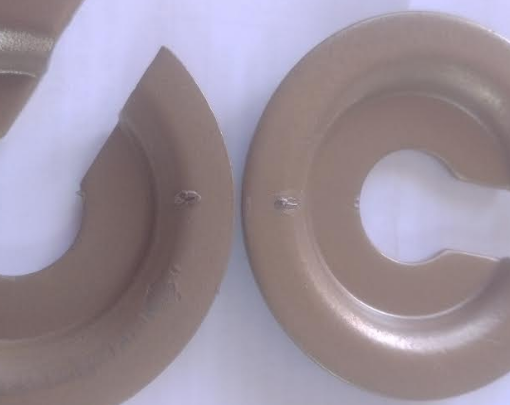 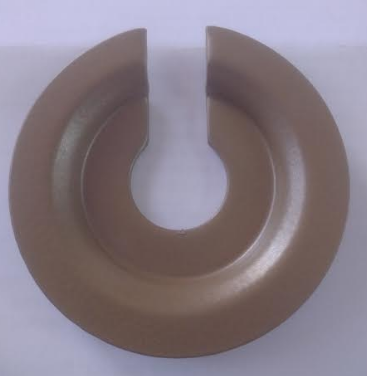 NOT OK
OK